Μια φρουτιέρα ζουμερή με ανοιξιάτικα φρούτα
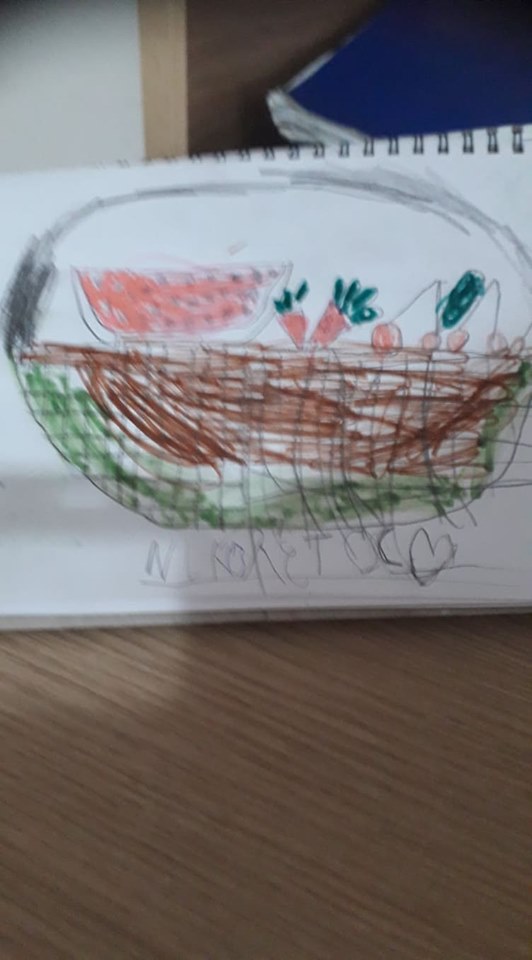 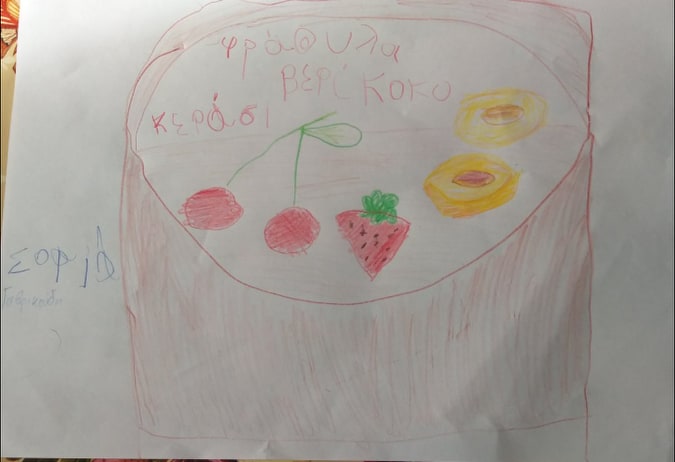 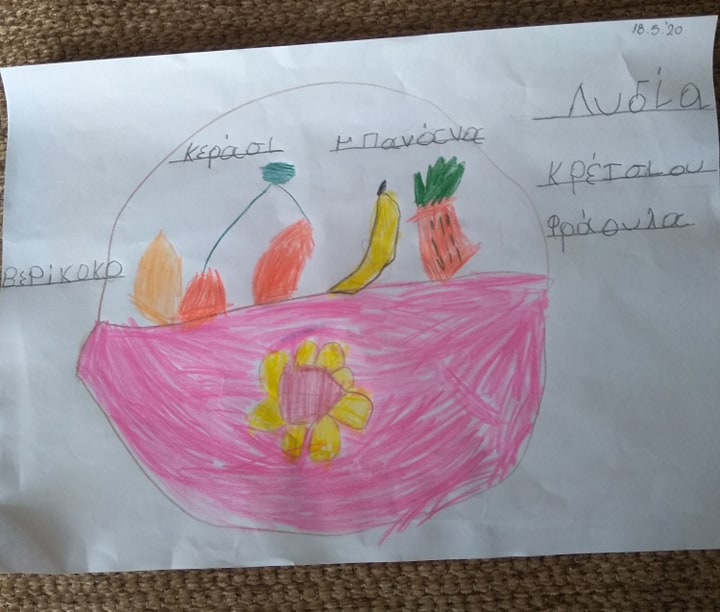 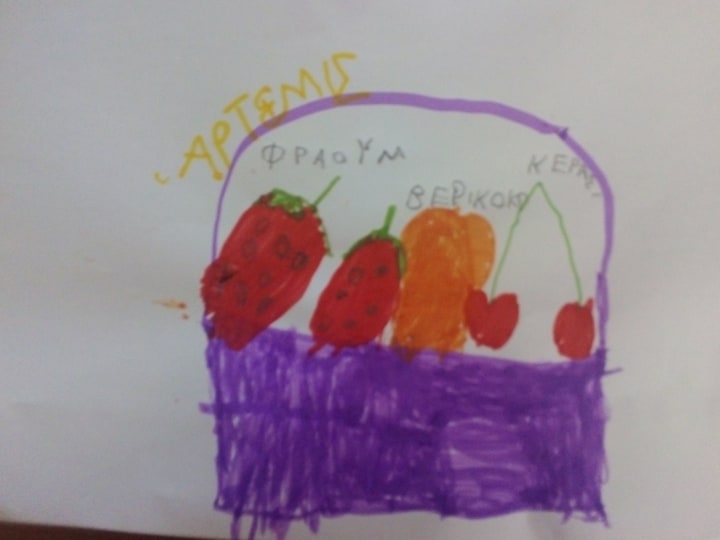 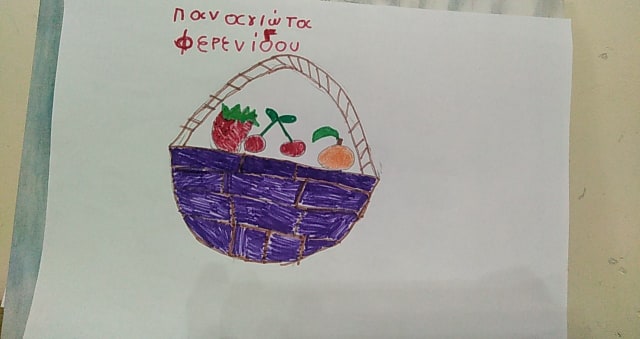 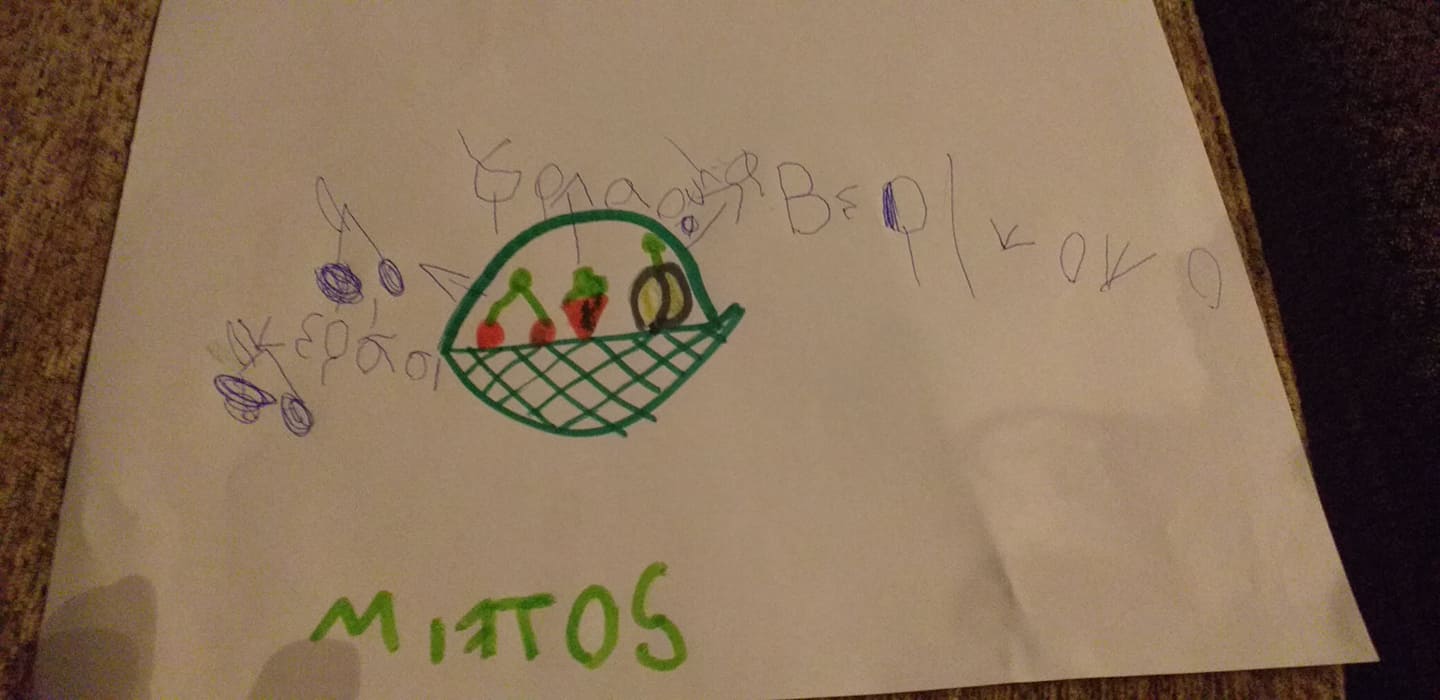 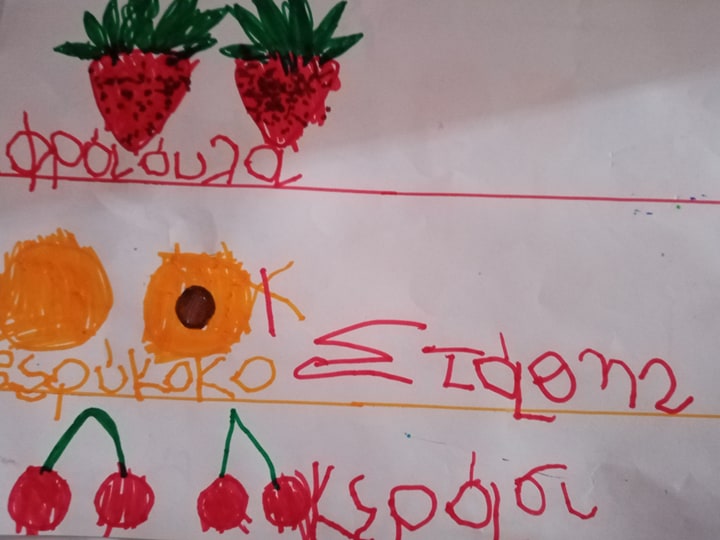 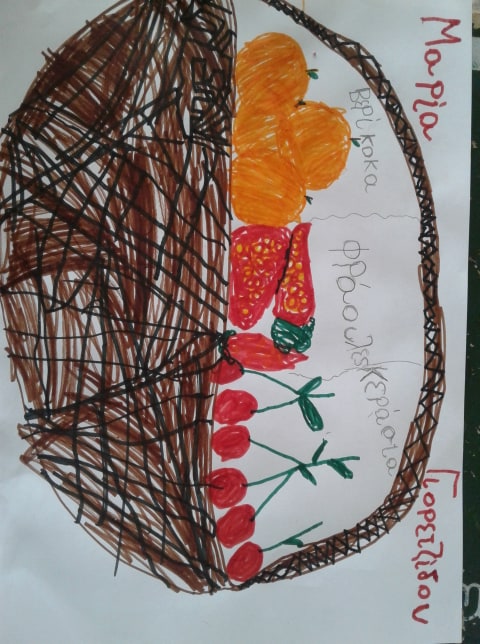 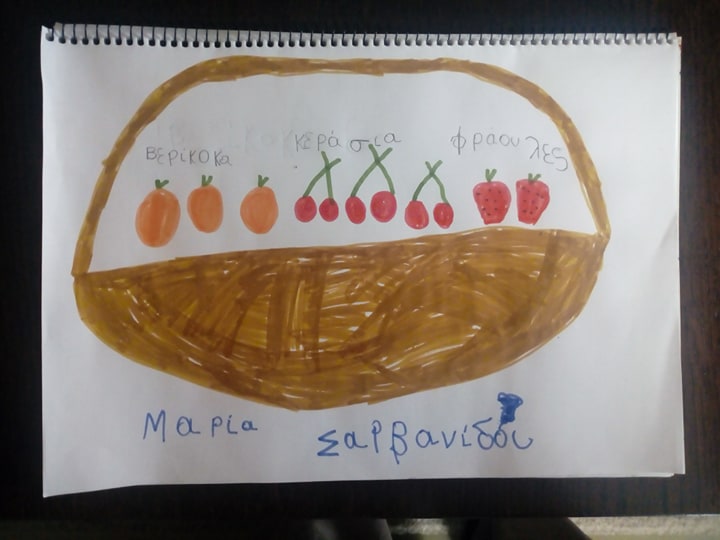 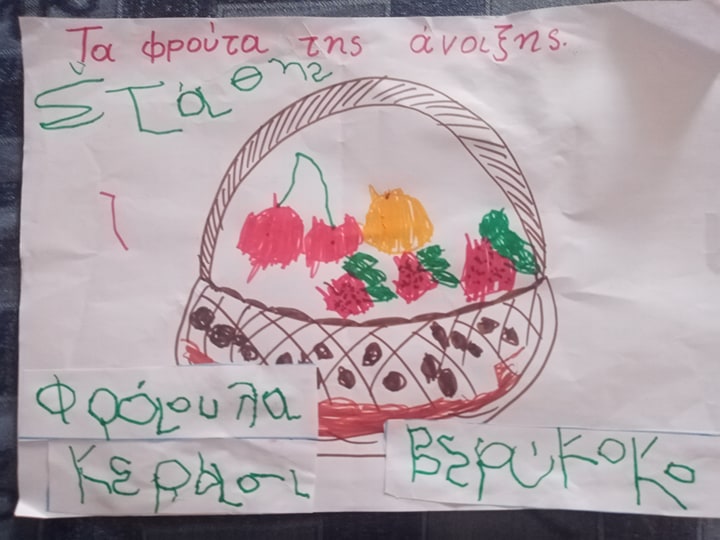